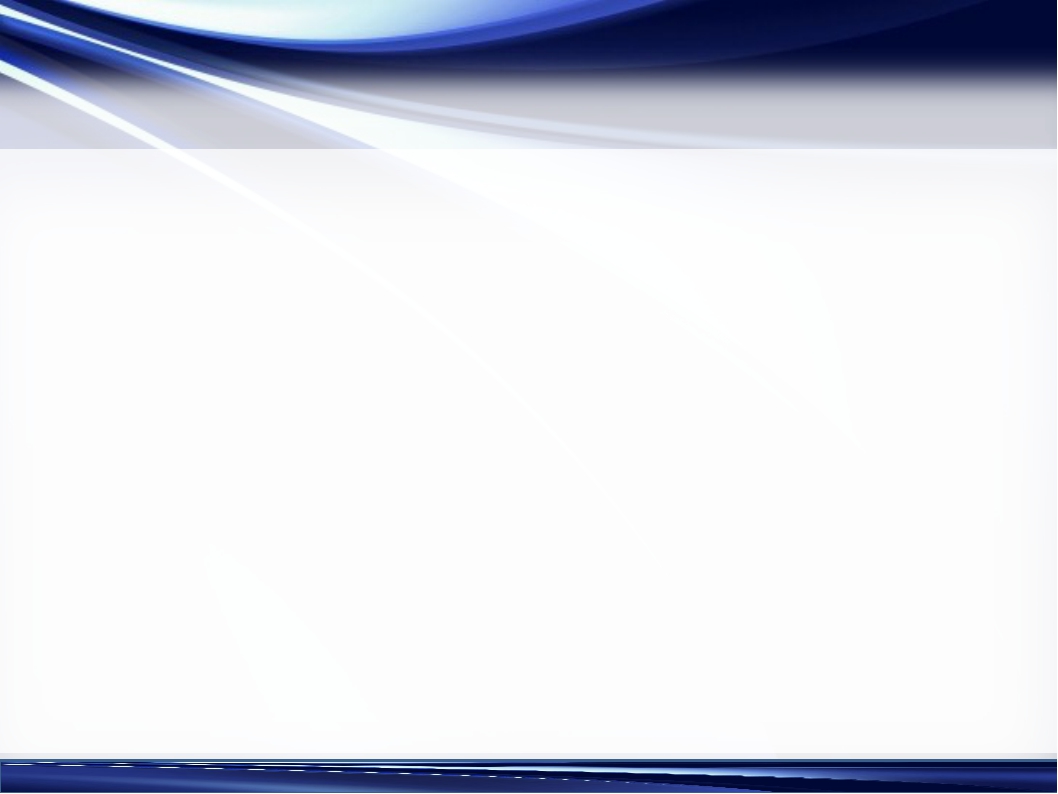 О дополнении перечня расходов, учитываемых при расчете единого сельскохозяйственного налога
Бабин Владислав Николаевич,
 проректор по учебной работе 
ФГБУ ВО «Новосибирский государственный аграрный университет», 
председатель общественного совета Новосибирского регионального отделения Партии «Единая Россия» по вопросам реализации федерального партийного проекта «Российское село»
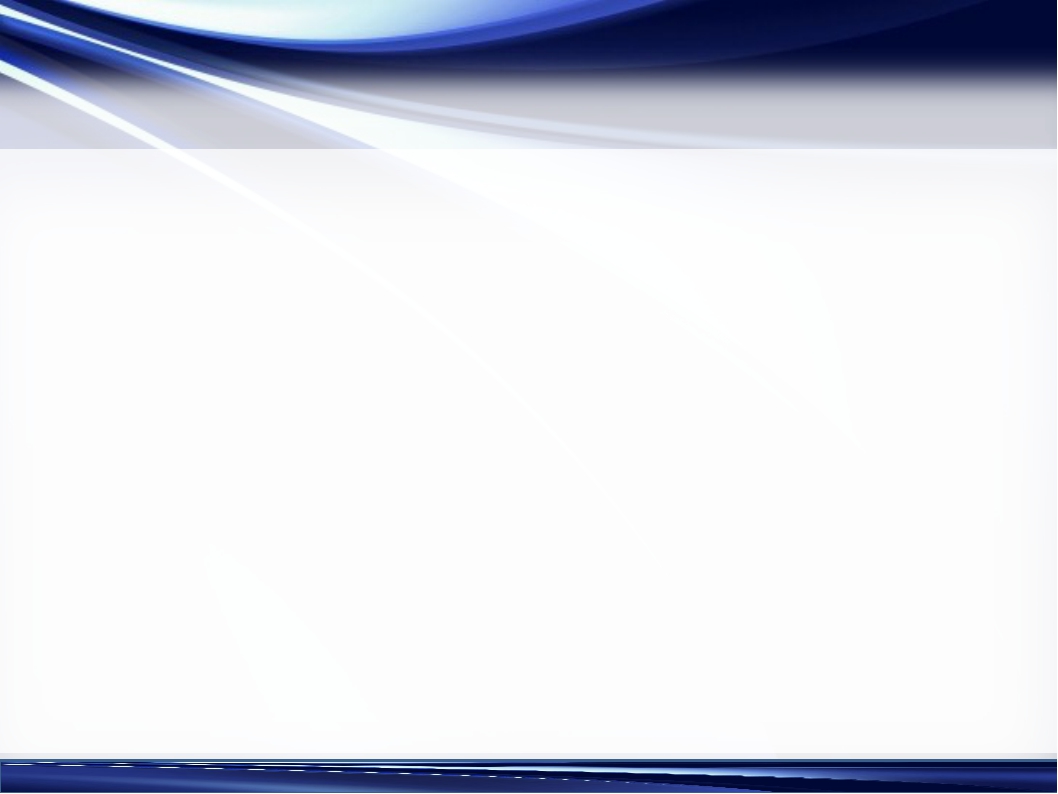 г. Москва
 2018
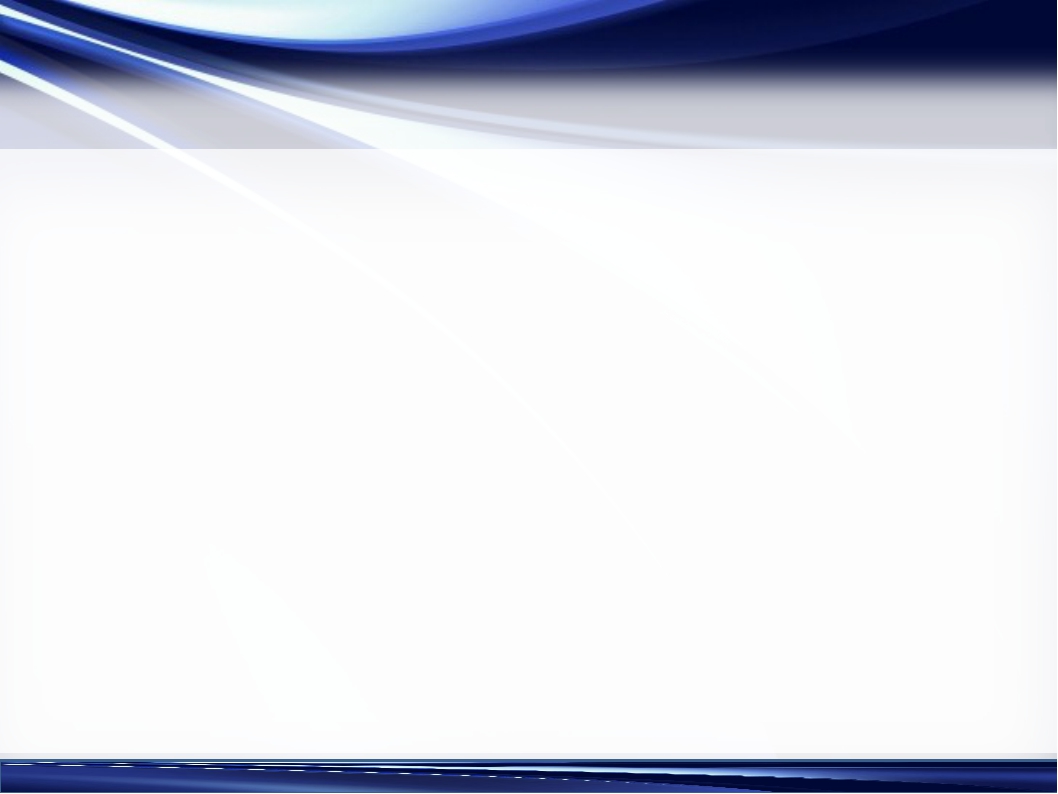 СРЕДНЕГОДОВАЯ ЧИСЛЕННОСТЬ СЕЛЬСКОГО НАСЕЛЕНИЯ НОВОСИБИРСКОЙ ОБЛАСТИ
- 17 %
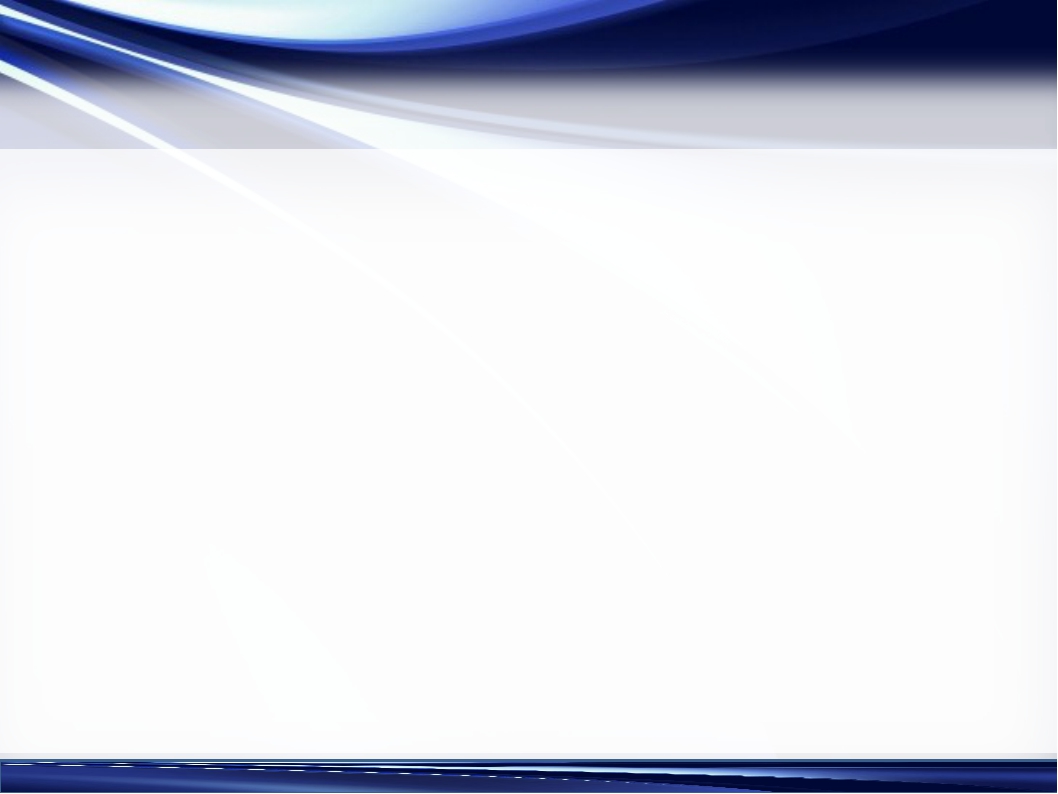 УДЕЛЬНЫЙ ВЕС СЕЛЬСКОГО НАСЕЛЕНИЯ: 2000 г. – 25,4 %, 2017 г. – 20,9 %
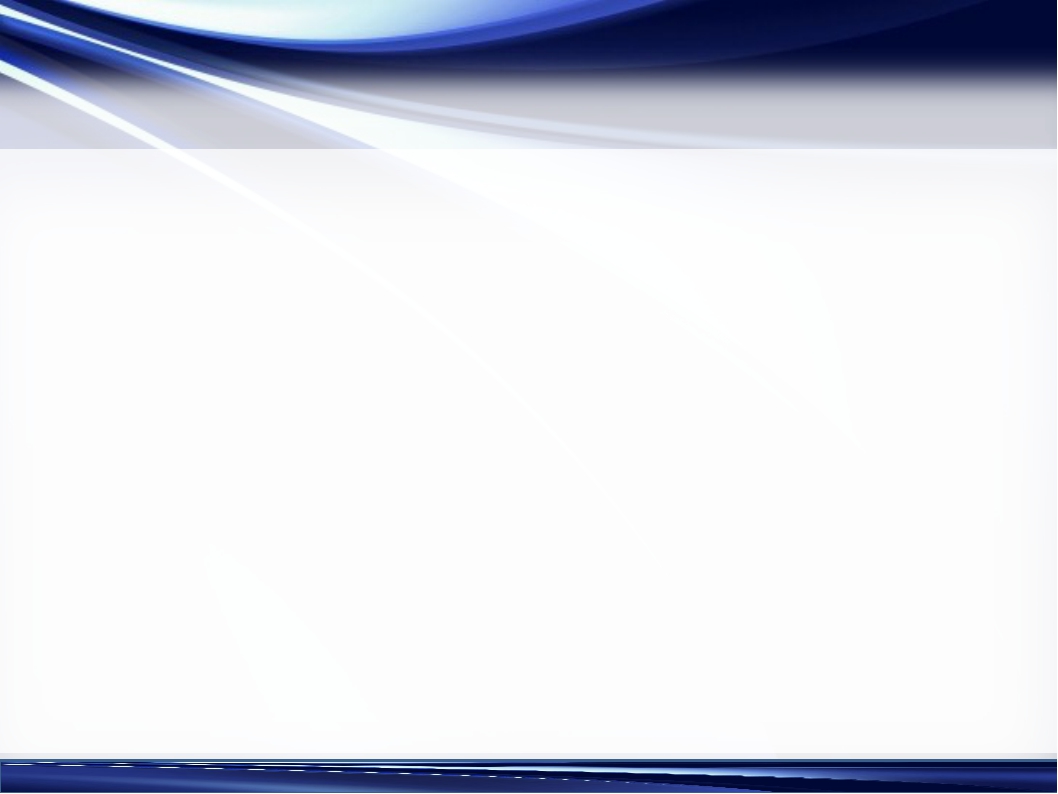 СТРУКТУРА ЗАНЯТЫХ ПО ВИДАМ ЭКОНОМИЧЕСКОЙ ДЕЯТЕЛЬНОСТИ 
В НОВОСИБИРСКОЙ ОБЛАСТИ В 2017 Г.
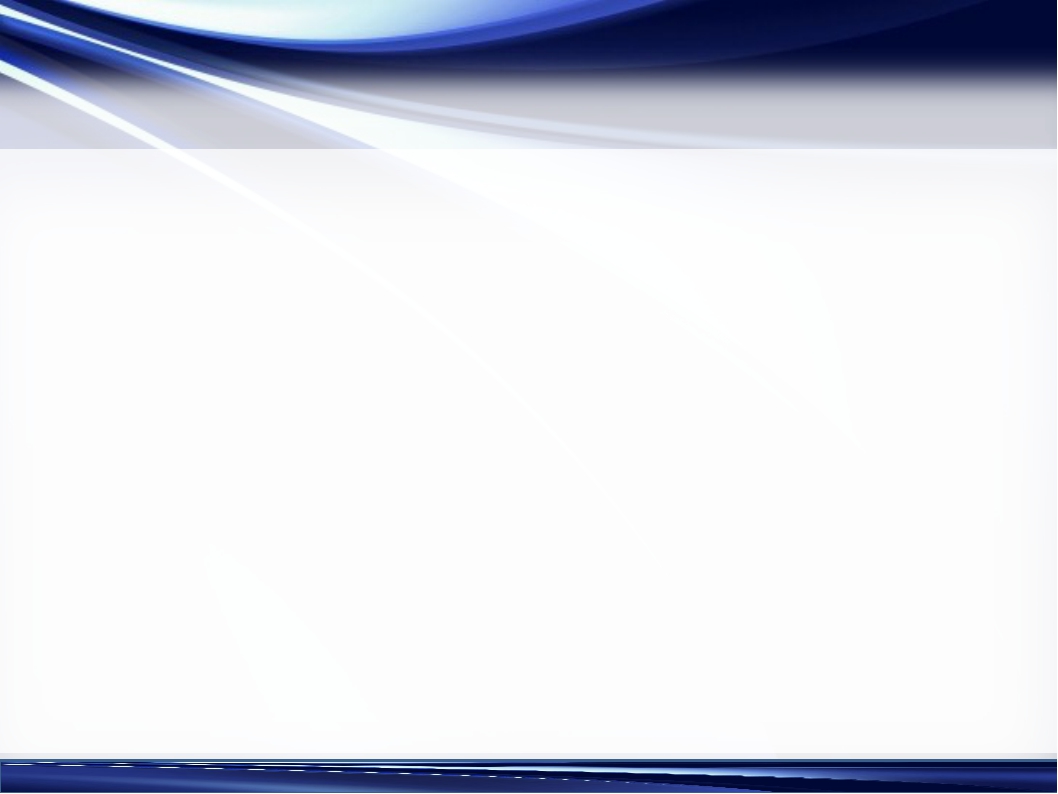 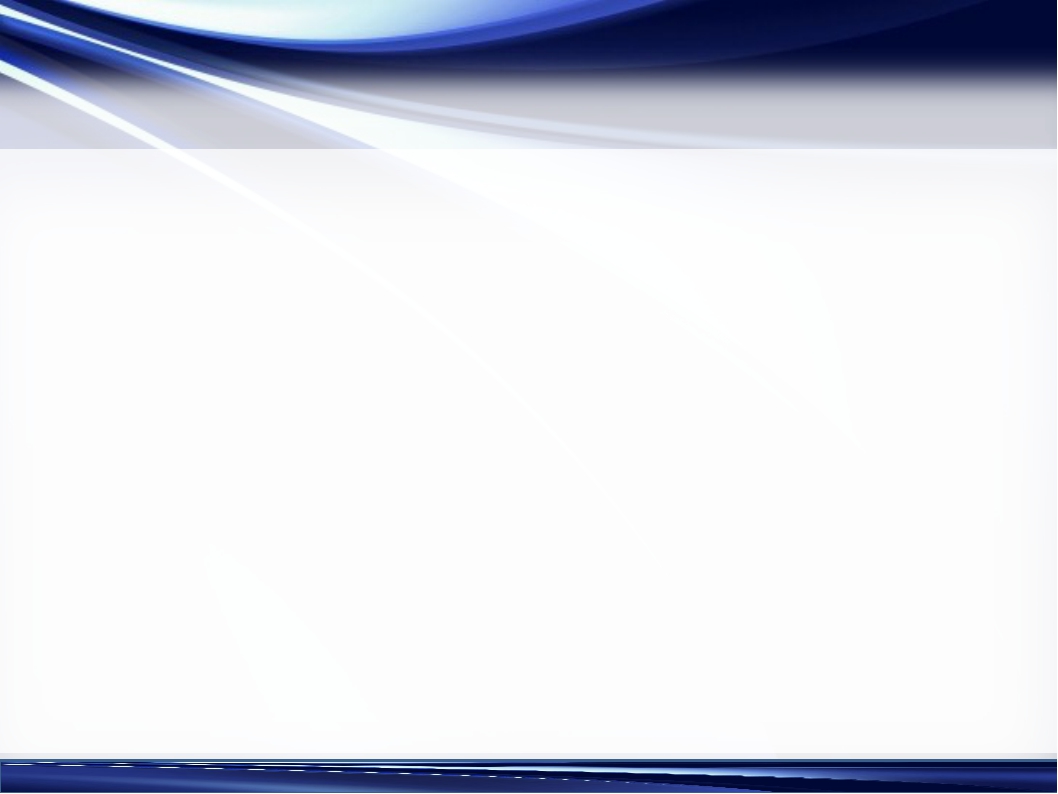 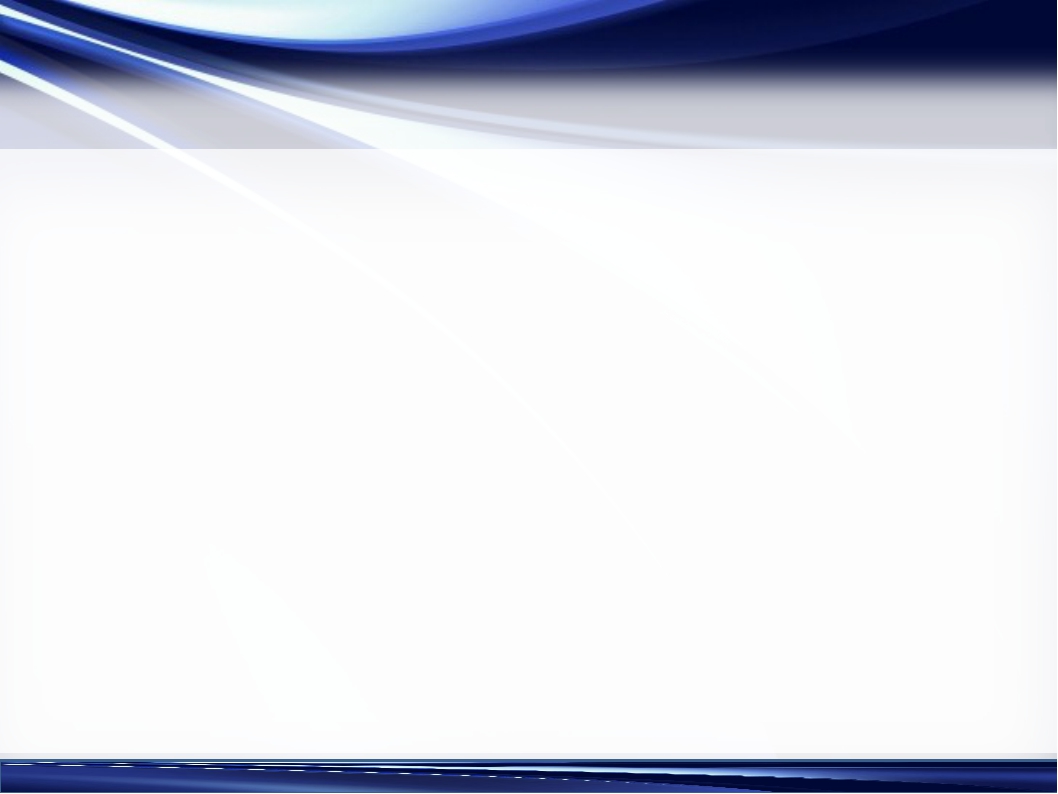 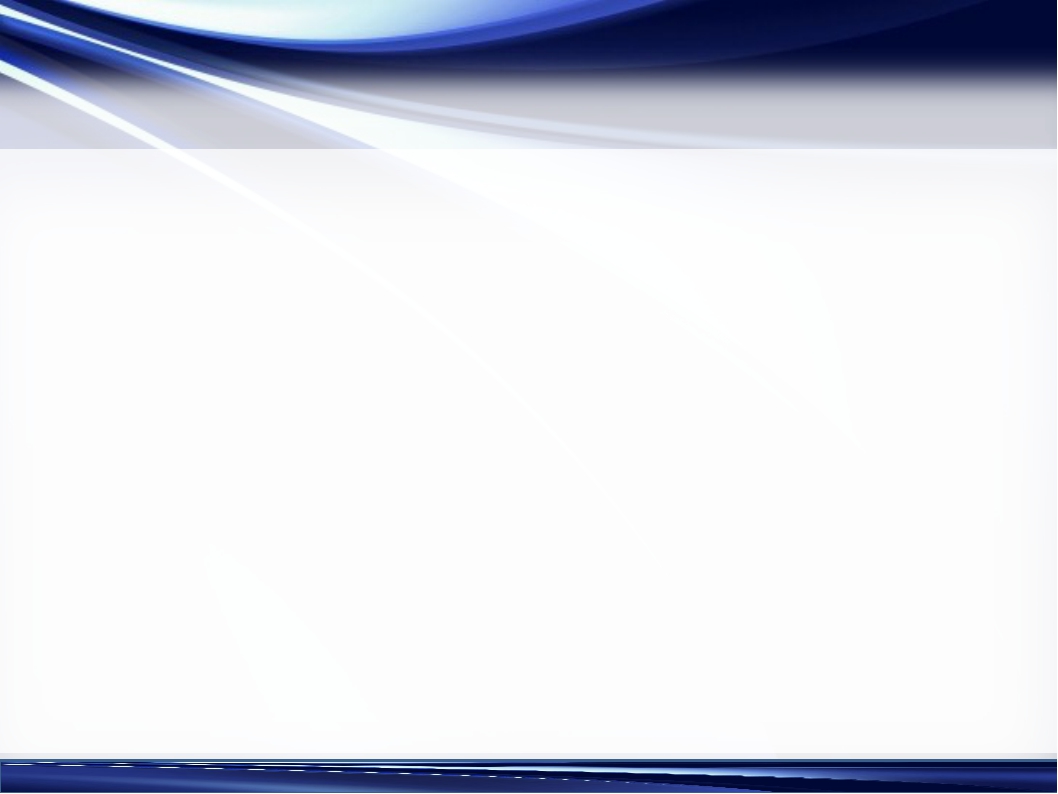 Внести правки в статью 346.5 Налогового кодекса Российской Федерации и дополнить перечень расходов, утвержденных для уменьшения налоговой базы, расходами на строительство, реконструкцию, материальное обеспечение и содержание объектов социальной инфраструктуры.
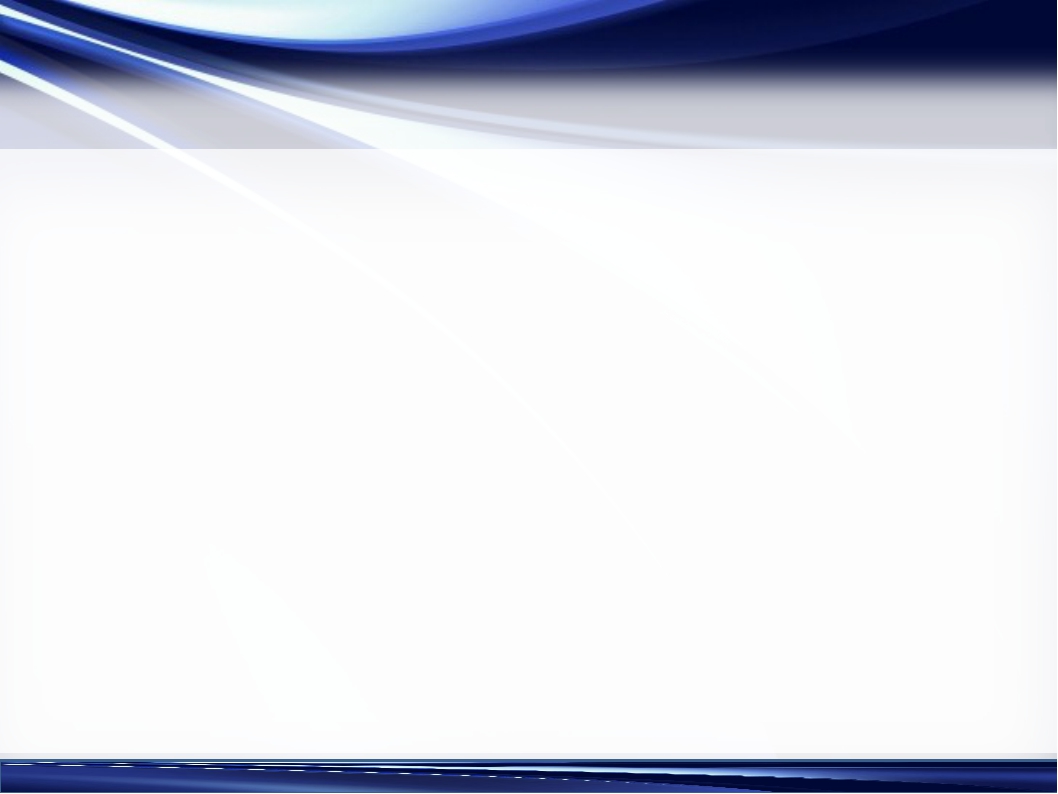 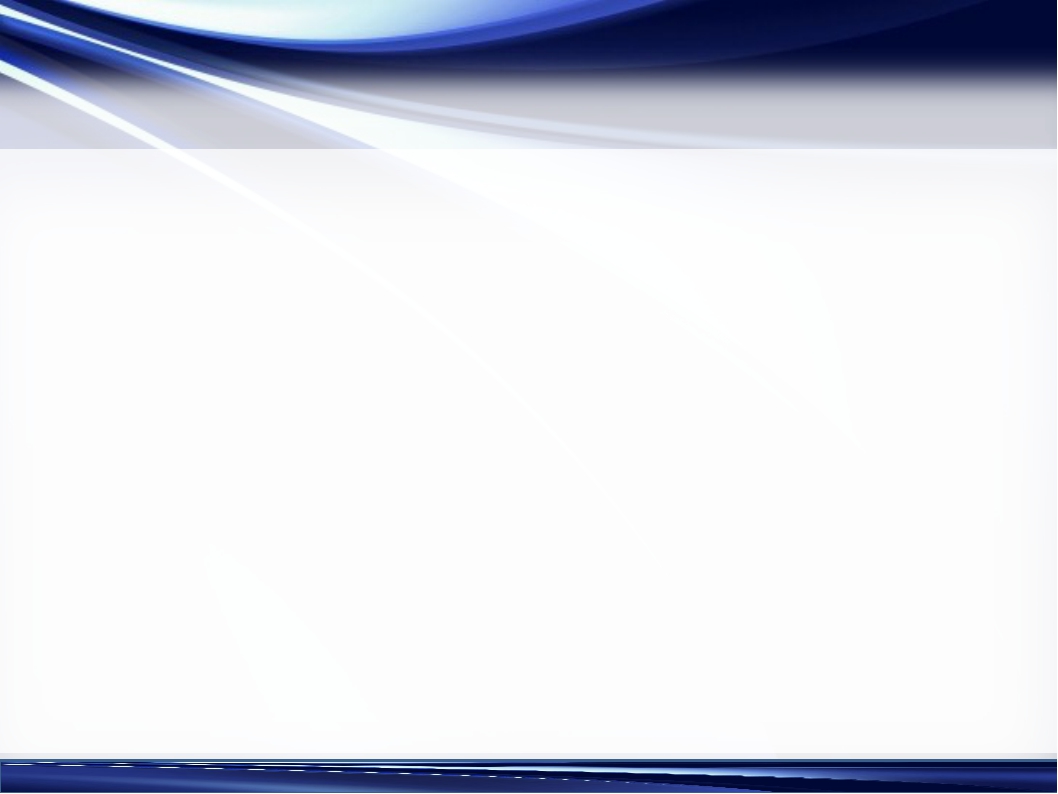 СПАСИБО ЗА ВНИМАНИЕ!
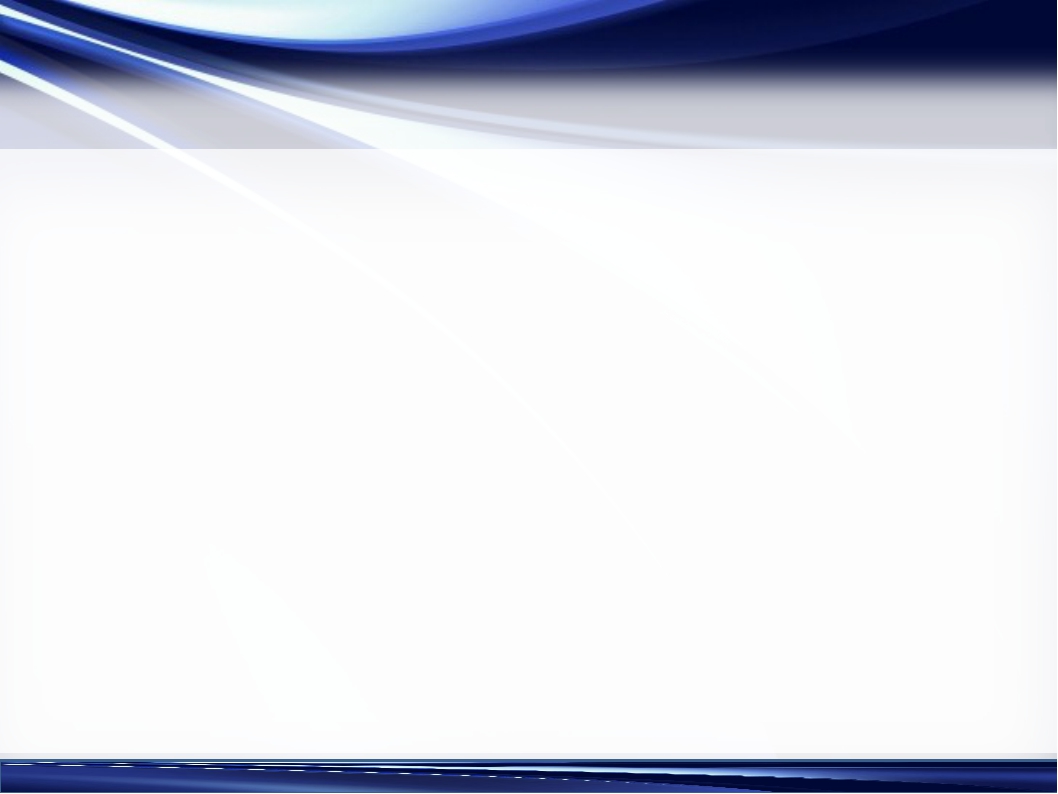